大阪府都市基盤施設維持管理技術審議会　　　　　　　　　　　　　　　　　　　　　　　　　　　　　　　　　　　　　　　　　　　　　　　　　　　　　　　
　大阪府都市基盤施設長寿命化計画の策定に向けての答申(案)　　河川・港湾・公園部会　長寿命化計画　概要版
資料４－１
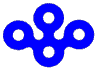 戦略的維持管理の基本方針
河川・港湾・公園における維持管理・更新の現状と課題
・日常的な維持管理を着実に実践するとともに、予防保全を中心とした計画的な維持管理による都市基盤施設を可能な限り使い続けることを基本とし、更新時期についても的確に見極めていく等、「効率的・効果的な維持管理を推進」
・将来にわたり的確に維持管理を実践するため、人材の育成と確保（技術力の向上と継承）に加え、市町村など多様な主体と連携しながら地域単位で都市基盤施設を守り活かしていく「持続可能な維持管理の仕組みを構築」
・限られた資源（財源・人材）を最大限に活用し、「継続的なPDCAサイクルによるマネジメントを推進」
≪現　状≫
●河川
〇大阪府域には水害リスクの高い低平地が多く、都市化が進んで
   いることから、一旦水害を受けた場合の被害ポテンシャルが高い
〇S42.7豪雨や千里NT開発、S57.7月豪雨などを契機に治水
   対策を推進してきたことから、護岸等の老朽化が進んでいる
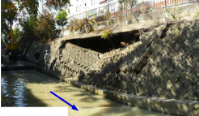 「効率的・効果的な維持管理の推進」のために講ずべき施策
空洞化による護岸崩壊
1.点検、診断・評価の手法や体制等の充実　
「致命的な不具合を見逃さない（安全の視点）」/「効率的・効果的な点検やデータ蓄積・活用」
河川　・河川毎に作成する河川カルテ、維持管理計画を活用し、河道特性に応じて点検の重点化を図る
       　 明確な評価基準に基づく損傷度の評価、管理水準を設定し、維持管理計画に基づき計画的に修繕を実施する
　　　　・堤防内部など不可視部について、コアボーリングだけでなく、非破壊検査を含めた効果的な点検手法の検討を行う
港湾　・鋼構造施設については潜水士による水中肉厚調査を継続的に実施し、桟橋式上部工については塩害による
　　　　　鋼材腐食の進行を監視するためコンクリート中塩化物イオン濃度測定を実施する
　　　　・南海トラフ巨大地震の被害想定ｼﾐｭﾚｰｼｮﾝ結果等を踏まえ海岸施設の点検を重点化する
公園　・遊具は、安全性確保を最優先に、日常点検を実施すると共に、不可視部の確認を含めた精密点検を実施する
　　　　・計画的な維持管理に活かす為、遊具等の定期点検などの結果を電子データで蓄積し、経年変化を把握する
2.施設の特性に応じた維持管理手法の体系化　「維持管理手法の設定」
河川　・護岸等コンクリート構造物は状態監視型による維持管理を行い、損傷状況を見極めるための評価基準を明確化
　　　　　鋼矢板護岸等鋼構造物は、予測精度を確認して予測計画型による維持管理を目指す
　　　　・河床洗掘等に対しては、河床変動予測の再現性確認の検証を行った上で、予測計画型の維持管理を目指す
港湾　・基本的には状態監視型の予防保全を実施するが、部材の劣化予測手法が確立している鋼構造施設等について
　　　　　は予測計画型の維持管理を実施する
公園　・予防保全を維持管理の基本とし、遊具は、状態監視型による維持管理とともに、目視により変状を把握できない
　　　　　ものについては、安全確保を最優先に、時間計画型による維持管理を実施する
3.重点化指標・優先順位の設定 　「リスクに着目した重点化」
・健全度並びに社会的影響度の高い施設を重点的に維持管理を行う
河川　・施設の劣化状況を評価指標とする健全度や流下能力の評価指標である河積阻害率と、河川特性や周辺への影響
　　　　　を評価指標とする社会的影響度の2点を総合的に評価し、優先度を設定する
港湾　・災害発生後の緊急物資輸送に重要な役割を果たす耐震強化岸壁、旅客船フェリー接岸岸壁など社会的影響度
　　　　　の高い施設について重点化し、優先度を設定する
公園　・遊具は、健全度（施設の劣化度等）と人的影響度（事故の危険性や重大性など）から優先度を設定する
4.日常的な維持管理の着実な実践　　「長寿命化に資するきめ細やかな維持管理」
・日常パトロール等の結果から、軽微な損傷は直営作業等(指定管理者含む)によりきめ細やかな維持管理作業を実施する
5.維持管理を見通した新設工事上の工夫、新たな技術、材料、工法の活用と促進策
河川　・改良計画策定時に、河床材料、掃流力等の河川特性を考慮して、河床洗掘等の発生しにくい河道計画を策定する
　　　　・鋼矢板の塗装について、より耐久性が高い材料を使用し、塗り替え頻度を低くするなど、新材料の活用等を検討する
●港湾・海岸
○港湾の基幹的役割を示す係留施設は高度経済成長期に
   集中的に建設されたものが多く10年後には建設後50年以上
   経過する施設が全体の約4割を超える
○大阪府が管理する74kmの海岸線には水門・樋門・門扉など
   の重要な防災施設があり、10年後には建設後50年を超える
   施設が約6割を超える
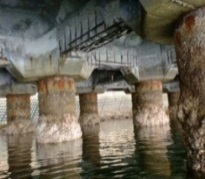 桟橋式上部工の
鉄筋露出状況
●公園
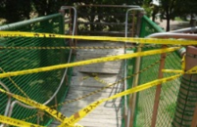 ○府営公園は、府民の憩いや癒し、スポーツ・レクリエーション等の
   場として、美観や安全・快適な利用が求められており、年間約
   2,000万人が利用する重要な都市基盤施設である
○開設後30年以上経過した府営公園が約6割あり、遊具は
   ５年後には、約８割が耐用年数を超過することとなる
≪維持管理の取組≫
遊具の劣化・損傷
◇施設の長寿命化に資する予防保全対策等を強化（H23～）
河川：河川毎に河川カルテ・維持管理計画を作成（H25～）
　　　　 非常勤職員による徒歩点検の拡充（H23～）港湾：維持管理行動計画ルールブックの策定（H18～）
　　　　 港湾施設（岸壁・物揚場・防波堤）維持管理計画書作成（H22～）
公園：指定管理者制度による包括的管理の開始（H18～）
　　　　　公園長寿命化計画の策定準備（H24～）
新たな課題
≪課題：効率的・効果的な維持管理の推進≫
◇安全に対する視点
　護岸背面(河川)、エプロン陥没(港湾)、遊具(公園)等における不可視部への対応
◇効率的・効果的な維持管理に対する視点
・点検箇所の重点化など、河川特性に応じた維持管理の実施
・港湾法・海岸法改正を踏まえた点検のメリハリや桟橋式上部工の最適な補修タイミング
・公園施設に応じた点検のデータ蓄積・活用、指定管理者との一体的な維持管理
「持続可能な維持管理の仕組みづくり」のために講ずべき施策
1.人材の育成と確保、技術力の向上と継承
・地域維持管理連携プラットフォームなどの場を通じて、現地研修会や講習会などの研修制度を充実し、経験豊富な職員の知識や技術力を若手職員が受け継ぐ機会を設ける
2.現場や地域を重視した維持管理の実践
・地域の実情に応じた点検や補修を行うとともに、地域と一体となって都市基盤施設を守り育てるアドプトプログラムを推進する
3.維持管理業務の改善と魅力向上
・日常的な維持管理の実施状況等を検証、評価し、改善する等、PDCAサイクルによる継続したマネジメントを実施する
≪課題：持続可能な維持管理の仕組みづくり≫
◇将来の担い手不足（技術の継承）
・年齢構成の隔たり進む技術職員の高齢化(40歳代職員は20年後1/4に減少)
・港湾、海岸業務、公園の維持管理（直営管理）の経験者が少なくなってきている